CERI-8104 Data Analysis in Geophysics
Dr. Robert (Bob) Smalley
3892 Central Ave, Room 103
rsmalley@memphis.edu                         678-4929

Fall 2023
Tu & Th             11:20 am -12:45 pm

Meeting 22		Mon. Nov 13, 2023
CERI New/Long Building: Student Computer Lab
Class webpage to be announced.
My homepage (has older versions of the course)
http://www.ceri.memphis.edu/people/smalley/
Continuing with where to get data programmatically
https://docs.obspy.org/packages/obspy.clients.fdsn.html

from obspy.clients.fdsn.header import URL_MAPPINGS
for key in sorted(URL_MAPPINGS.keys()):
    print("{0:<11} {1}".format(key,  URL_MAPPINGS[key])) 
AUSPASS     http://auspass.edu.au
BGR         http://eida.bgr.de
EIDA        http://eida-federator.ethz.ch
EMSC        http://www.seismicportal.eu
ETH         http://eida.ethz.ch
GEOFON      http://geofon.gfz-potsdam.de
GEONET      http://service.geonet.org.nz
GFZ         http://geofon.gfz-potsdam.de
ICGC        http://ws.icgc.cat
IESDMC      http://batsws.earth.sinica.edu.tw
INGV        http://webservices.ingv.it
IPGP        http://ws.ipgp.fr
IRIS        http://service.iris.edu
IRISPH5     http://service.iris.edu
ISC         http://isc-mirror.iris.washington.edu
KNMI        http://rdsa.knmi.nl
KOERI       http://eida.koeri.boun.edu.tr
LMU         http://erde.geophysik.uni-muenchen.de
NCEDC       https://service.ncedc.org
NIEP        http://eida-sc3.infp.ro
NOA         http://eida.gein.noa.gr
ODC         http://www.orfeus-eu.org
ORFEUS      http://www.orfeus-eu.org
RASPISHAKE  https://fdsnws.raspberryshakedata.com
RESIF       http://ws.resif.fr
RESIFPH5    http://ph5ws.resif.fr
SCEDC       http://service.scedc.caltech.edu
TEXNET      http://rtserve.beg.utexas.edu
UIB-NORSAR  http://eida.geo.uib.no
USGS        http://earthquake.usgs.gov
USP         http://sismo.iag.usp.br
Getting stations that may be operational during earthquake of interest (here Maule, Chile, M8.8, 2010-02-27 06:34:13 UTC)
https://docs.obspy.org/packages/autogen/obspy.clients.fdsn.client.Client.get_stations.html

from obspy import UTCDateTime
from obspy.clients.fdsn import Client
client = Client()
starttime = UTCDateTime("2010-02-27T00:00:00")
endtime = UTCDateTime("2010-02-27T23:59:59")
inventory = client.get_stations(network="IU", station="C*",
                      starttime=starttime, endtime=endtime)
Getting stations that may be operational during earthquake of interest (here Maule, Chile, M8.8, 2010-02-27 06:34:13 UTC)
https://docs.obspy.org/packages/autogen/obspy.clients.fdsn.client.Client.get_stations.html

print(inventory)
Inventory created at 2023-11-13T16:00:10.634700Z
	Created by: IRIS WEB SERVICE: fdsnws-station | version: 1.1.52		    http://service.iris.edu/fdsnws/station/1/query?starttime=2010-02-...
	Sending institution: IRIS-DMC (IRIS-DMC)
	Contains:
		Networks (1):
			IU
		Stations (6):
			IU.CASY (Casey, Antarctica)
			IU.CCM (Cathedral Cave, Missouri, USA)
			IU.CHTO (Chiang Mai, Thailand)
			IU.COLA (College Outpost, Alaska, USA)
			IU.COR (Corvallis, Oregon, USA)
			IU.CTAO (Charters Towers, Australia)
		Channels (0):)
#shows CCM as being operational during Maule eq, but it is NOT, 
#Wilber search at SAGE/IRIS offers CCM but comes up with NO DATA
Getting stations that may be operational during earthquake of interest (here Maule, Chile, M8.8, 2010-02-27 06:34:13 UTC)
https://docs.obspy.org/packages/autogen/obspy.clients.fdsn.client.Client.get_stations.html

inventory.plot(outfile="MauleStnCxxList.ps")
#shows CCM as being operational during Maule eq, but it is NOT, 
#Wilber search at SAGE/IRIS offers CCM but comes up with NO DATA

Makes map
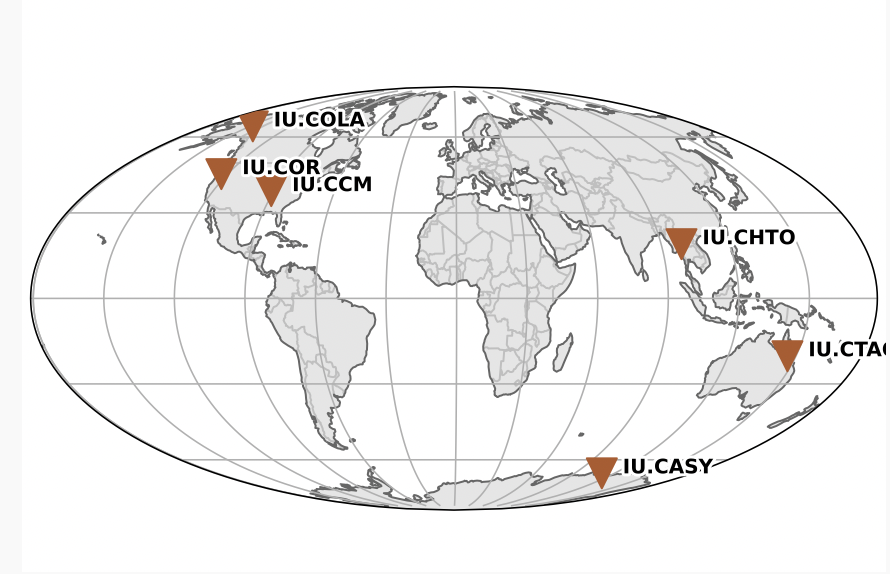 Get data from IRIS, plot velocity seismogram, remove instrument response, plot displacement seismogram
"""
modified from https://docs.obspy.org/packages/autogen/obspy.clients.fdsn.client.Client.get_waveforms.html
"""
from obspy.clients.fdsn import Client
from obspy import UTCDateTime

t = UTCDateTime("2012-12-14T10:36:01.6Z")
st3 = client.get_waveforms("TA", "E42A", "*", "BH?", t+300, t+400,attach_response=True)
st3.plot()
st3.remove_response(output="DISP") #exmple has VEL, but is vel seismogram!!! no change
st3.plot()  
st3.plot(outfile="displacement seismogram.ps")
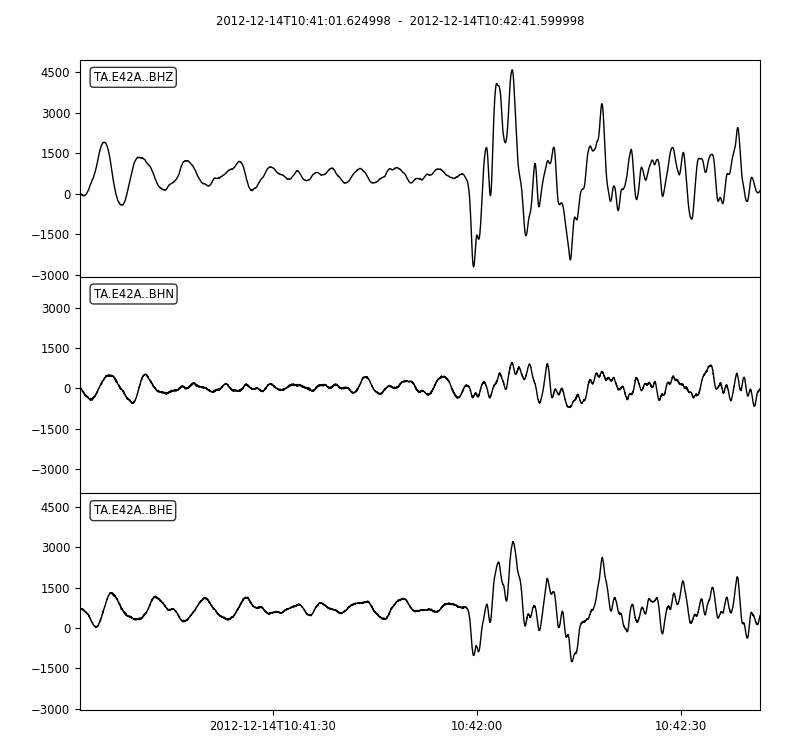 Velocity seismogram (left)
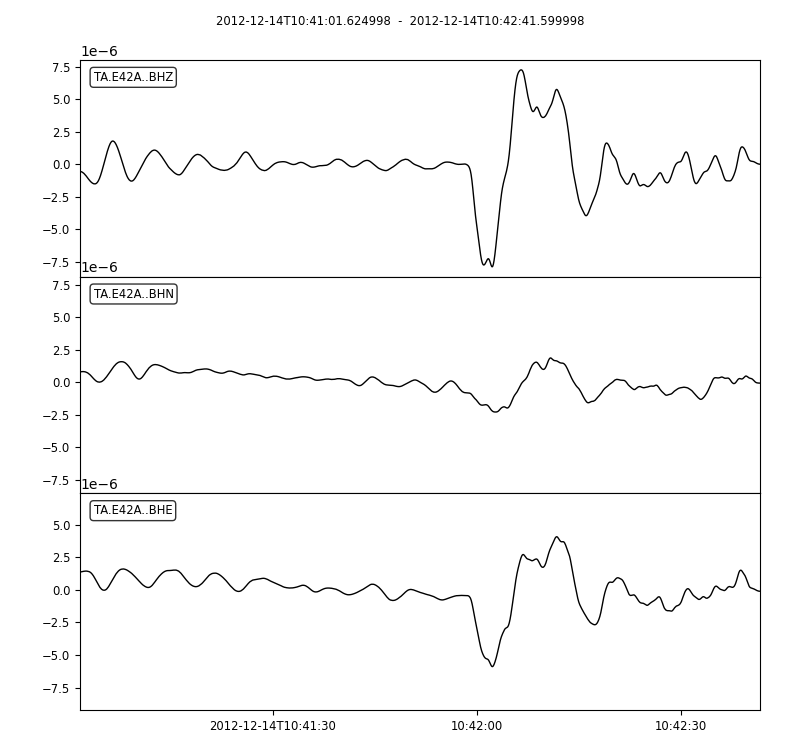 Displacement seismogram (right)
[Speaker Notes: The velocity and displacement seismograms here look different.]
Another example, this time surface waves

from obspy import UTCDateTime
from obspy.clients.fdsn import Client
client = Client()
#t = UTCDateTime("1991-10-19T21:23:14") #event time, this for whole event
#drn=120 #duration in minutes
t = UTCDateTime("1991-10-19T22:12:00") #rayleigh wave only
drn=25 #duration in minutes

st = client.get_waveforms("IU", "CCM","*" , "BHZ", t, t + drn * 60, attach_response=True)
st.plot()
st.plot(outfile="india velocity seismogram.png")

st_irr=st.copy()  #instrument response is done "in-place", trashes original, make copy
st_irr.remove_response(output="DISP") 
st_irr.plot()  
st_irr.plot(outfile="india displacement seismogram.png")
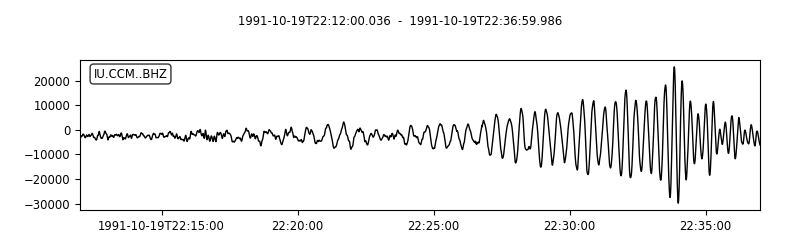 Velocity seismogram
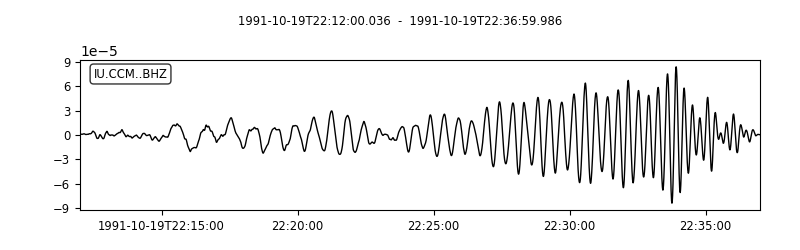 Displacement seismogram
[Speaker Notes: Here they look very similar – since "sinusoidal" the derivative or integral just changes from sine to cosine and changes amplitudes]
https://dobspy.clients.fdsn - FDSN web service client for ObsPyocs.obspy.org/packages/obspy.clients.fdsn.html

obspy.clients.fdsn.client.Client.get_stations

obspy.clients.fdsn.client.Client.get_waveforms

obspy.core.stream.Stream.trim

obspy.core.stream.Stream.detrend

https://docs.obspy.org/packages/autogen/obspy.core.trace.Trace.remove_response.html

obspy.core.stream.Stream.rotate
[Speaker Notes: Trim so only processing what you need – keeps noise outside window of interest from interfering with analysis
Maybe detrend before removing instrument response, remove response does some cleanup stuff
Remove the instrument response (if you need to) before rotating as the individual horizontal seismometers may be different]
Earthquake in N. India along Himalayan front recorded at broadband station CCM in Missouri ~100° distant with a back azimuth of ~N (10° off) so it is naturally polarized. 

Path is mostly continental showing continental Rayleigh and Love wave dispersion.
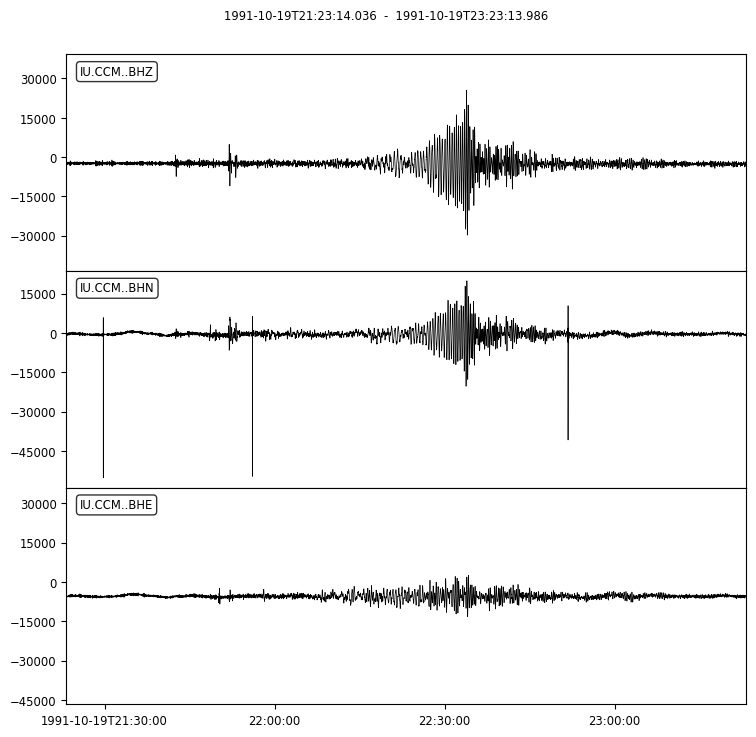 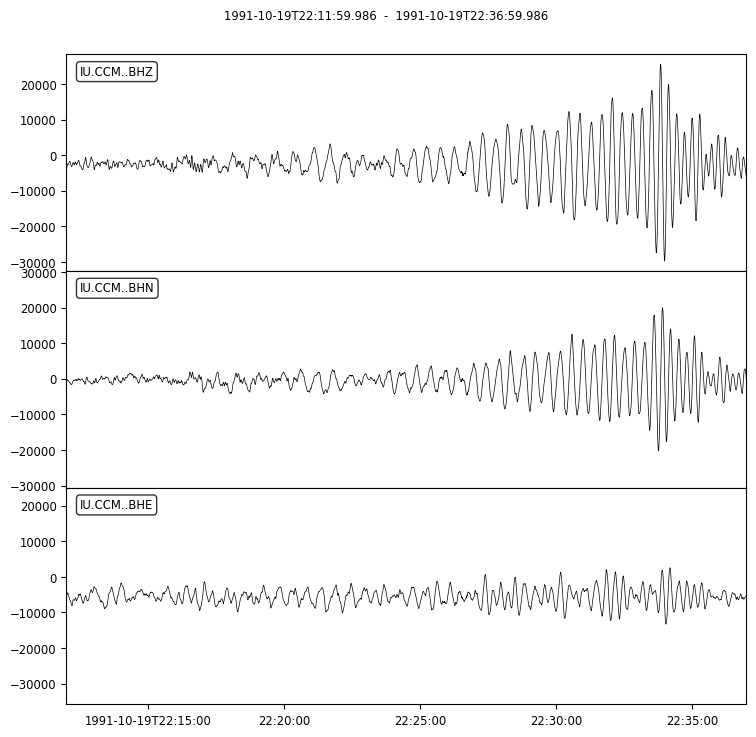 Zoom (trim) into the section with the Rayleigh wave
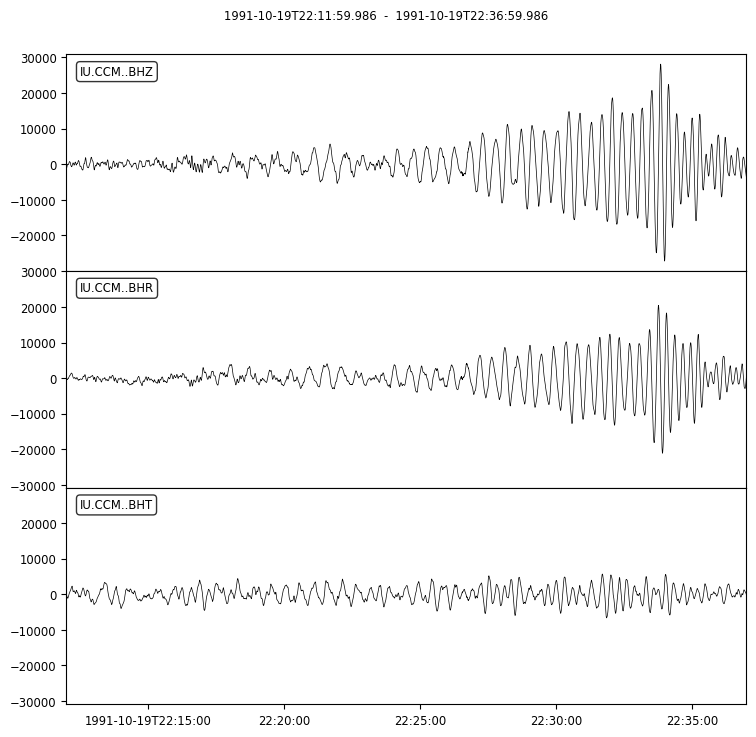 Slight improvement after rotation to great circle back azimuth.
Removal of instrument response to displacement.

Needs "tweaking"

Vertical is OK, horizontals (typically) need some form of drift correction (long period oscillations on R and T look correlated, and inconsistent with polarization directions, suggesting they are not from the earthquake)
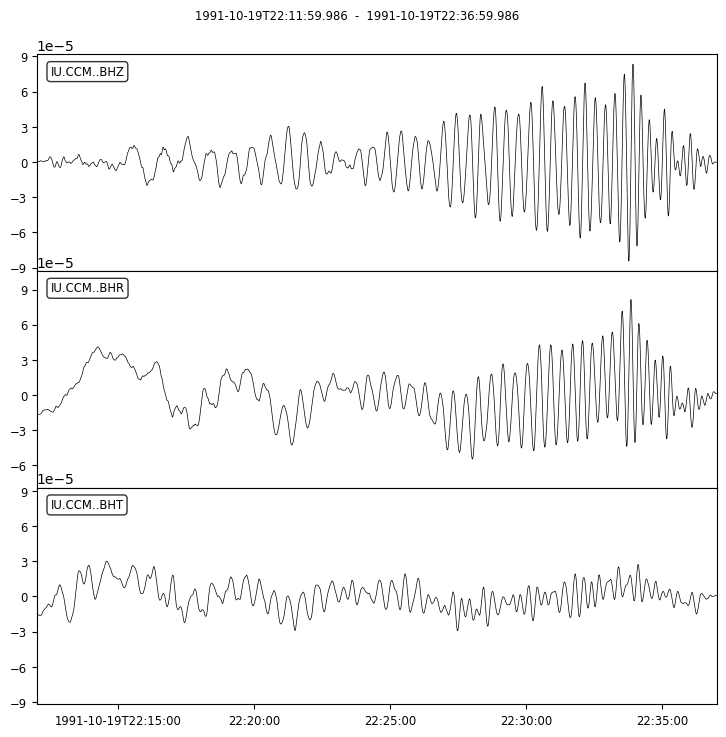 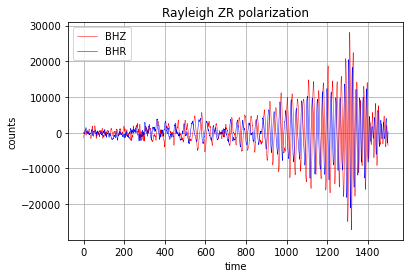 Radial (x) vs Vertical (y) showing 90° shift between them in the retrograde elliptical particle motion of Rayleigh waves.
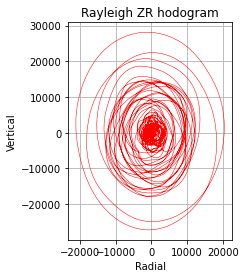 Elliptical particle motion of Rayleigh wave.

Pattern starts in the center (small signal before arrival of Rayleigh wave) and returns to center (back to where started after passage of surface wave – waves do not permanently displace the  medium in which they travel)
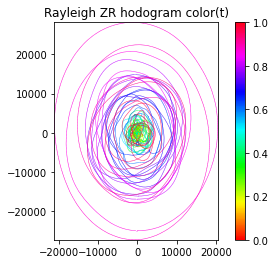 Same plot with color added to show the time evolution.

Can see it grow out of center and return.
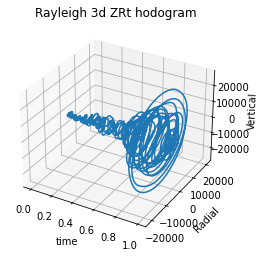 Using the time to add a third dimension to see time evolution of the signal.
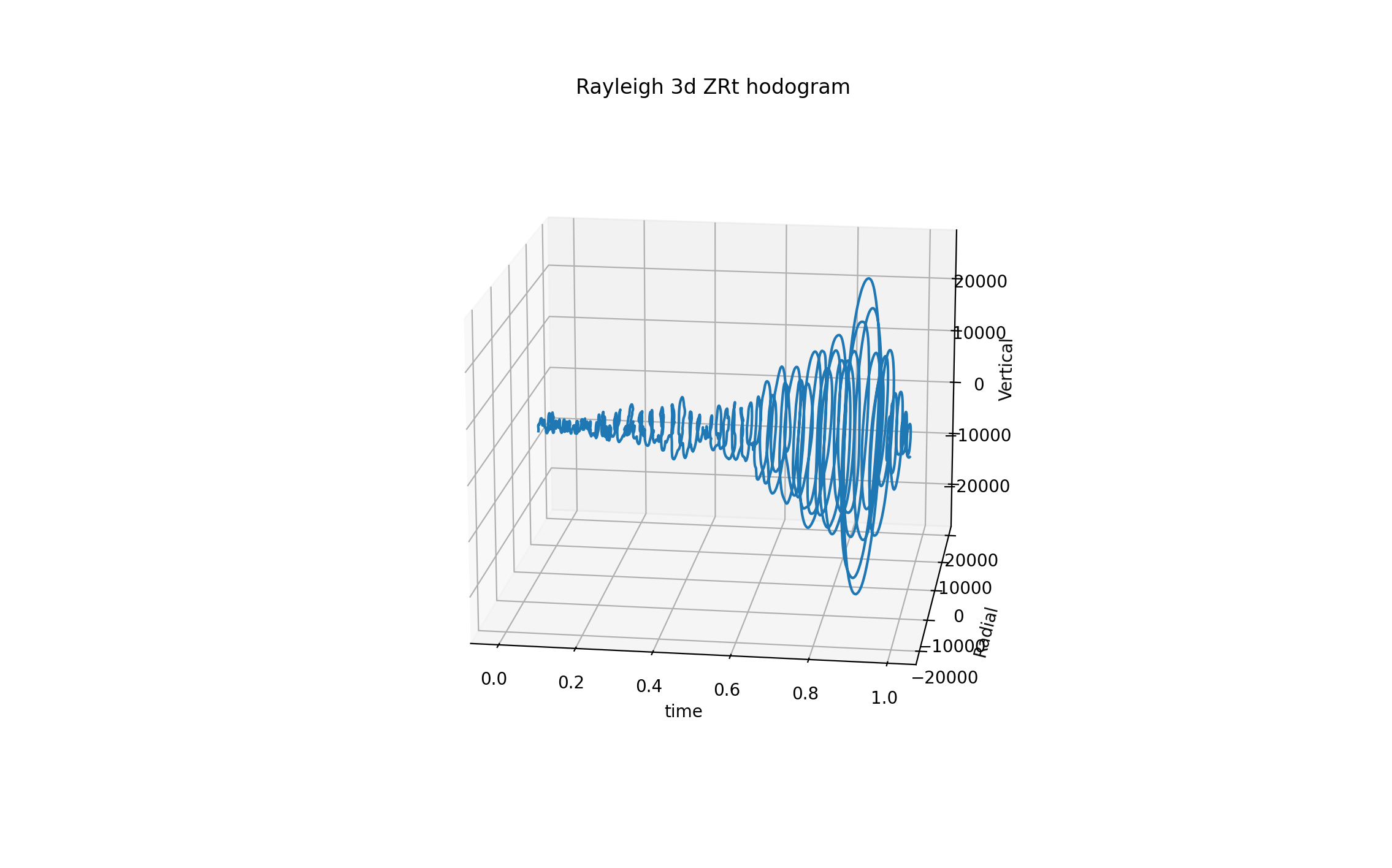 View from different angle to see return to center.

Needs the color also.

This and last image show some problems with python labeling. Not as professional as GMT.